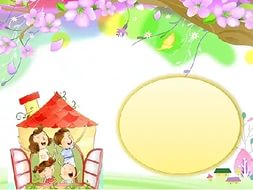 Вовлечение родителей в жизнь детского сада
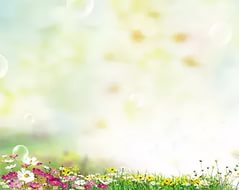 Семья – поистине высокое творенье. Она заслон надёжный и причал. Она даёт призванье и рожденье. Она для нас основа всех начал.                                                                          (Е.А. Махачева.)
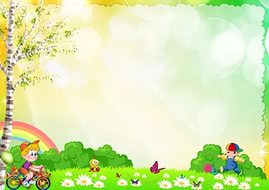 Сегодня уже недостаточно однажды получить образование и работать по специальности. Чтобы сохранять уровень компетентности, необходимо все время чему-либо учиться, заниматься самообразованием на протяжении всей жизни. Непрерывное образование становится потребностью. Современная семья все чаще нуждается в разнообразных знаниях: медицинских, педагогических, психологических, юридических.  Деятельность педагогического коллектива детского сада не может оставаться в стороне от изменяющейся ситуации в социуме. Работа с семьей должна учитывать современные подходы к этой проблеме.
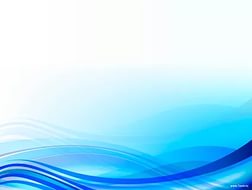 В настоящее время общение педагога с родителями строится на принципах доверия, диалога, партнерства, учета интересов родителей и их опыта в воспитании детей. Педагоги прошлого - К. Д. Ушинский, Е. Н., Л. Н. Толстой и другие - говорили о необходимости приобретения родителями педагогических знаний, о важности и целенаправленности семейного воспитания, о необходимости сочетания знания и опыта.
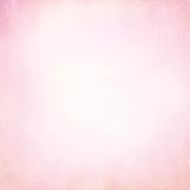 Работа с семьей – необходимая сложная деятельность педагога. Многих родителей интересует только питание ребенка, они считают, что детский сад – место, где только присматривают за детьми, пока они работают. По этой причине педагоги очень часто испытывают большие трудности в общении с родителями. Как мы знаем, родители – это первые помощники и воспитатели для своих детей. Но далеко не все семьи могут реализовать весь комплекс возможностей взаимодействия на ребенка. Поэтому очень необходима квалифицированная помощь дошкольного учреждения.
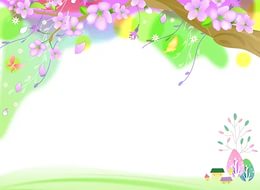 Первая школа растущего человека – семья. Она – целый мир для ребенка, здесь он учится любить, терпеть, радоваться, сочувствовать. В условиях семьи складывается присущий только ей эмоционально-нравственный опыт: убеждения и идеалы, оценки и ценностные ориентации, отношение к окружающим людям  и деятельности.
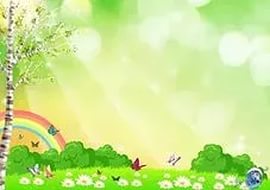 Однако, воспитание ребёнка в дошкольном учреждении не может быть изолировано от семейного воспитания. Взаимодействие педагога и родителя в воспитательно-образовательном процессе поможет всестороннему развитию                                                  личности  ребёнка  и  успешной  подготовке к школе.
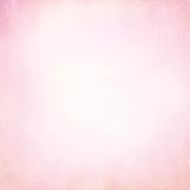 Взаимодействие ДОУ с семьей – это объединение общих целей, интересов и деятельности в плане развития гармоничного и здорового ребенка. Но зачастую мы, педагоги, испытываем трудности в общении с родителями. Поэтому перед нами встал вопрос, как заинтересовать родителей в совместной работе, сделать их участниками воспитательного процесса. Поэтому в нашем детском саду ведётся работа по вовлечению родителей в совместную деятельность детского сада.
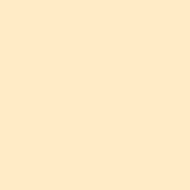 Эффективные формы воспитания детей в ДОУ
беседы
НОД
игра
экскурсии
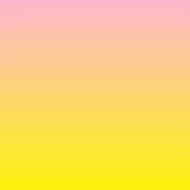 Целью нашей работы является: 

повысить уровень профессионального мастерства педагогов ДОУ в вопросах взаимодействия с семьями воспитанников, вовлечение родителей воспитанников в единое образовательное пространство; установление доверительных и партнерских отношений.
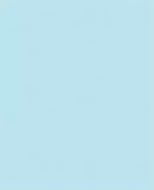 Проводим работу с родителями с дифференцированным подходом, учитываем социальный статус, микроклимат семьи, родительские запросы и степень заинтересованности родителей деятельностью дошкольного учреждения, повышаем культуру педагогической грамотности семьи.
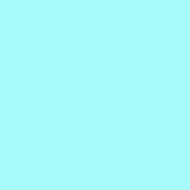 Формы и Методы
Рекламное                                      Диагностическое
Стенды
 Дни открытых дверей
Работа сайта ДОУ
Публикация
 Сотрудничество со СМИ
Анкетирование
Опросы
 Беседы
 Тестирование
 Комплексные исследования
Непосредственное участие родителей в образовательном процессе
Психолого-педагогическое
Наглядная педагогическая пропаганда
 Родительские собрания
 Консультации
Беседы
 Тренинги
Игра
 Работа «Родительского клуба»
 Мастер классы
Участие родителей в проектно- познавательной деятельности детей
 Участие родителей в трудовых, спортивных, культурно-досуговых мероприятиях
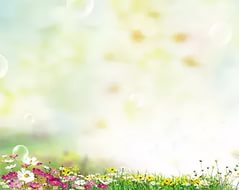 Опираясь на данные позиции, мы приветствуем любые формы включения родителей в жизнь детского сада.  Для этого: 
* Информируем родителей обо всем, что происходит или будет происходить в группе и в детском саду в специальном стенде.
* Приглашаем к обсуждению текущей ситуации в развитии ребенка и принятию решения о дальнейших совместных действиях педагогов, специалистов, родителей, способных обеспечить успешное развитие воспитанников.
* Предлагаем домашние творческие задания для родителей с детьми, позволяющие наладить доверительные отношения с ребенком, и одновременно поучаствовать в образовательном процессе.
*  Призываем к участию родителей в методических мероприятиях: изготовление костюмов, игрового материала, видеосъемок.
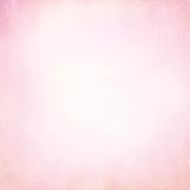 Огромное значение придаем  виду сотрудничества - праздники. Готовят их не только педагоги с детьми, но активно участвуют в них и родители. И, несмотря на занятость, родители откликаются, а со временем сами стремятся к участию в праздниках, поскольку именно в такие моменты они раскрепощаются сами с одной стороны, а с другой – лучше понимают состояние своих же детей, когда те выступают перед ними.  В нашей дружной семье  уже несколько лет подряд вошло в традицию проводить такие мероприятия как: «День самоуправления».
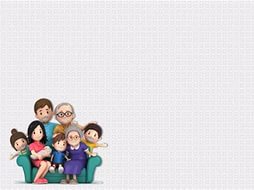 «Не думайте, что вы воспитываете ребенка только тогда, когда с ним разговариваете, или поучаете его, или приказываете ему. Вы воспитываете его в каждый момент вашей жизни, даже тогда, когда вас нет дома».
                         А.С. Макаренко